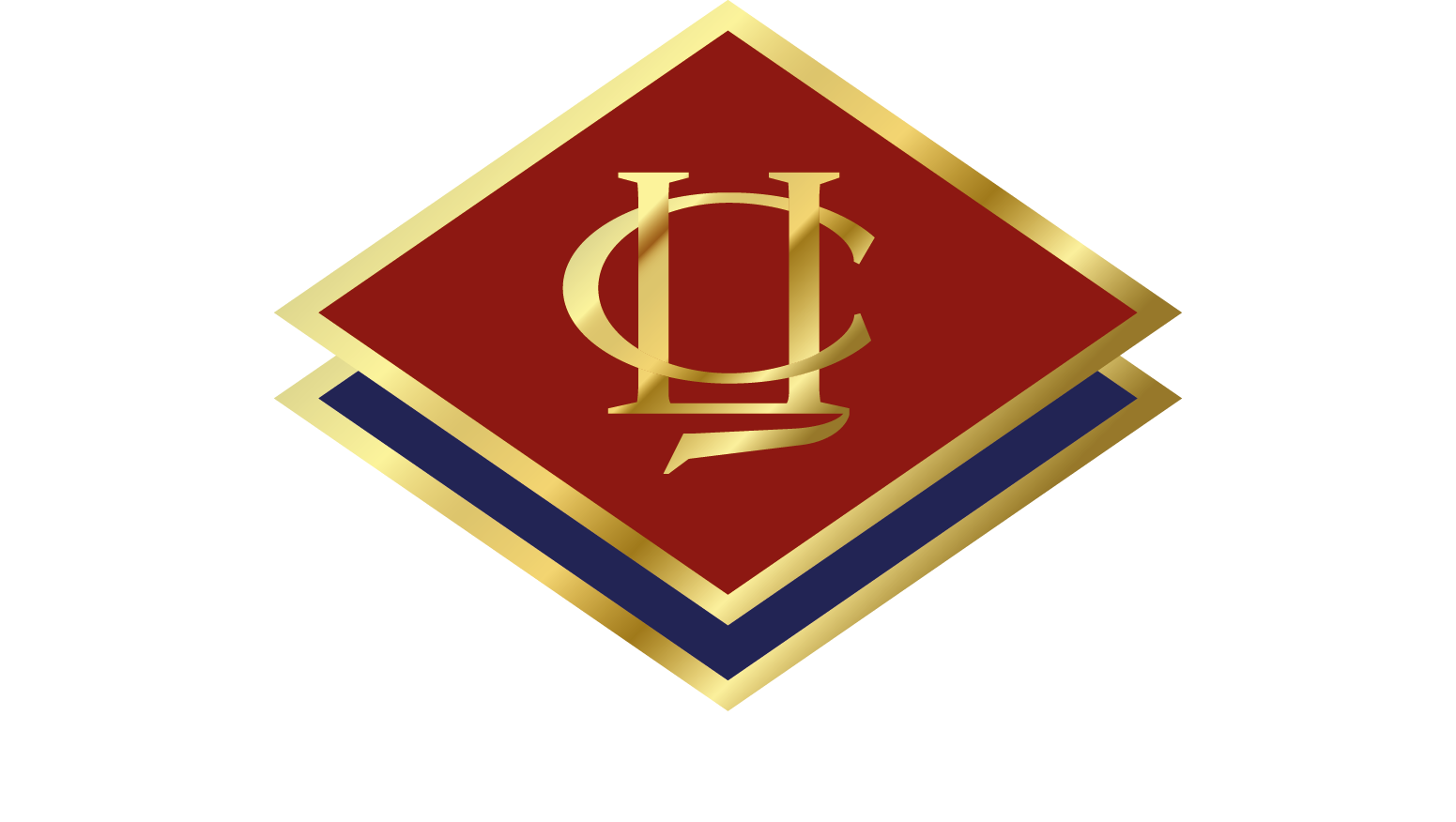 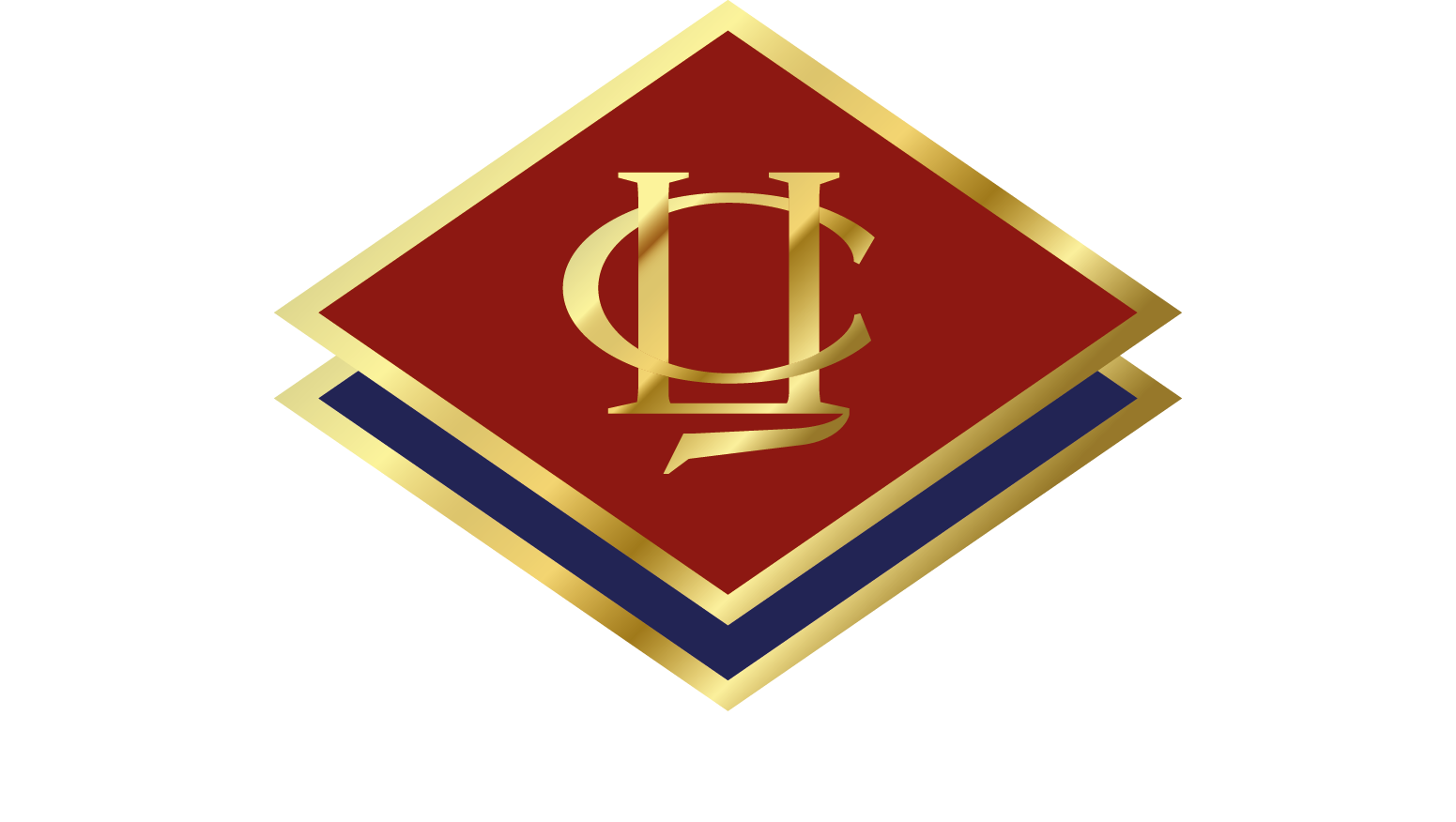 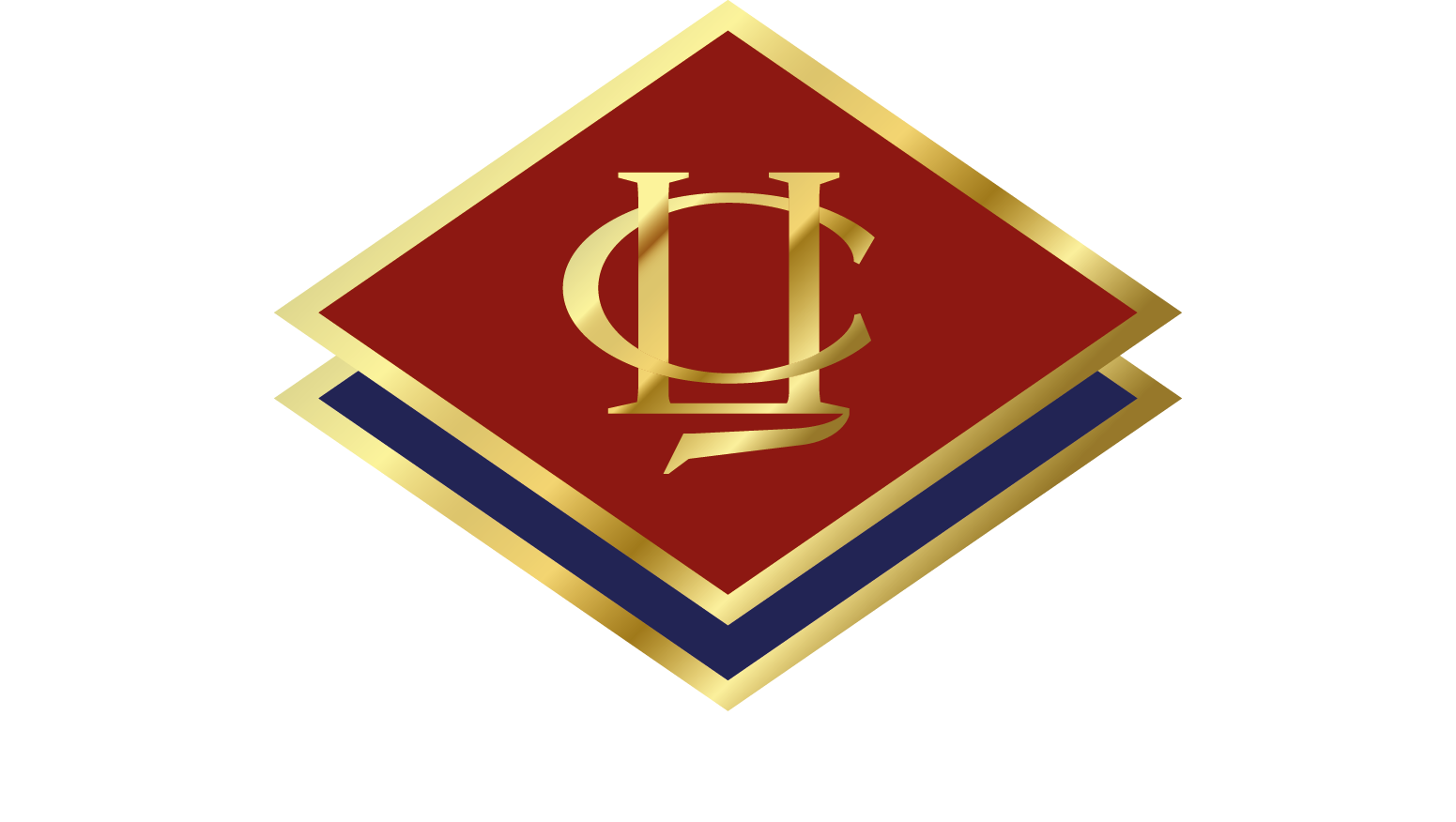 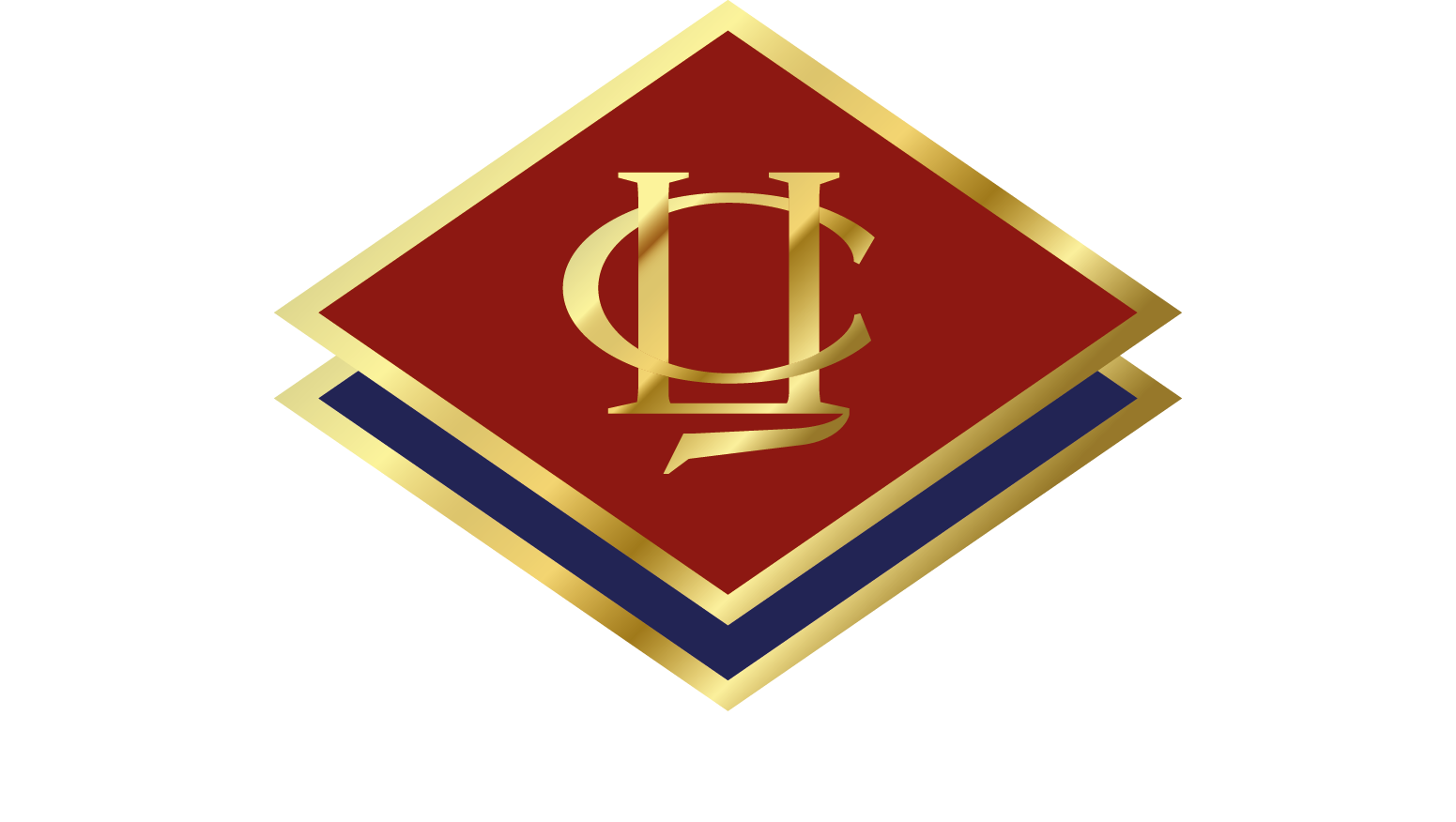 Тосненское Райпо
Объекты общественного питания
Кафе «Витязь» г.Любань, Московское ш., д.6а Банкетный зал - 60 посадочных мест, всего - 84 посадочных местаКухня русская, европейская тел. 8(813)61 7-18-32
Кафе «Витязь» г.Любань, Московский пр., д.6а-Банкетный зал- Линия раздачи
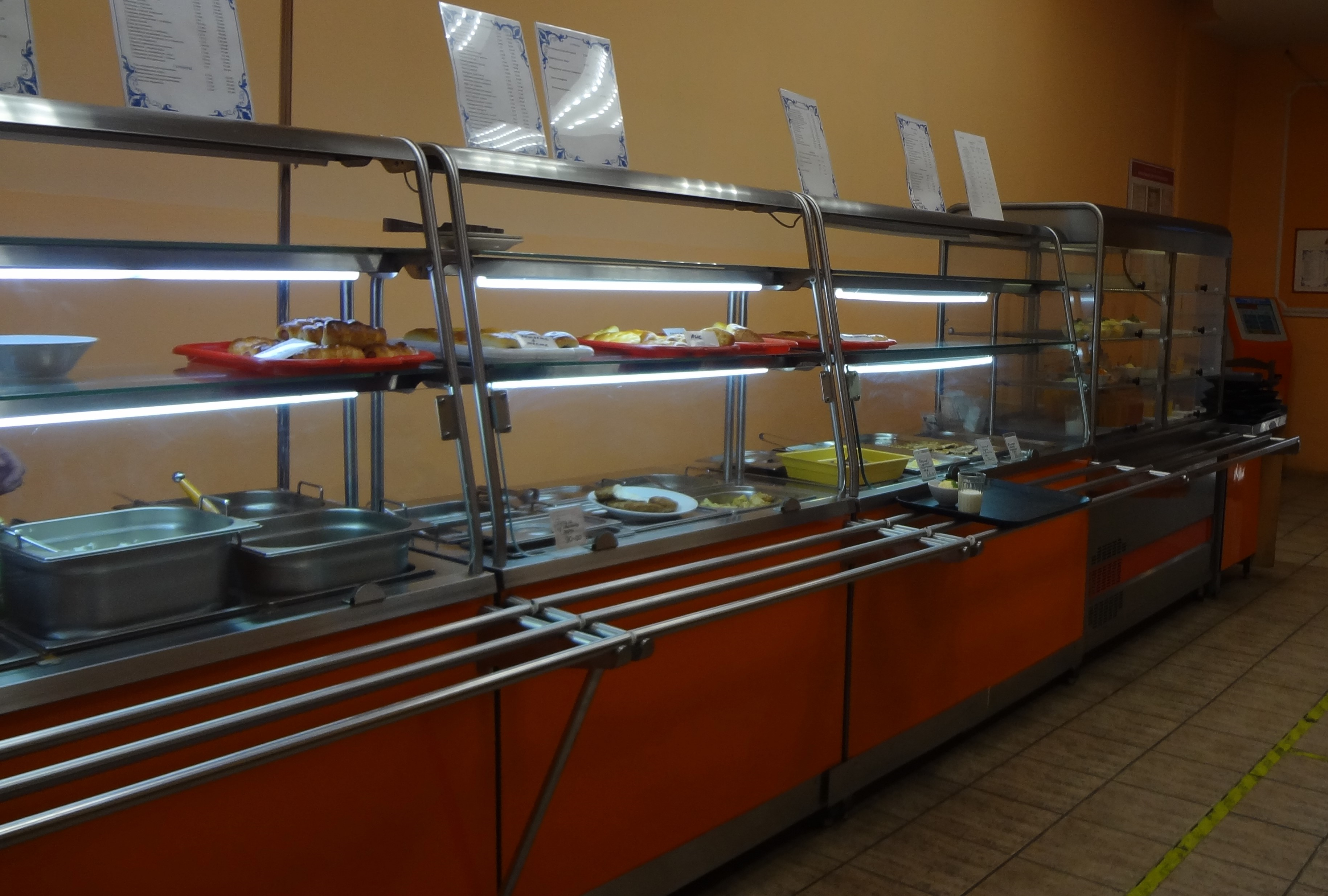 Кафе «Бистро» г.Тосно, ул.Советская, д.7 Банкетный зал - 40 посадочных мест, всего - 60 посадочных местКухня русская, европейская тел. 8(813)61 2-89-38
Кафе «Бистро» г.Тосно, ул.Советская, д.7 - Банкетный зал- Линия раздачи
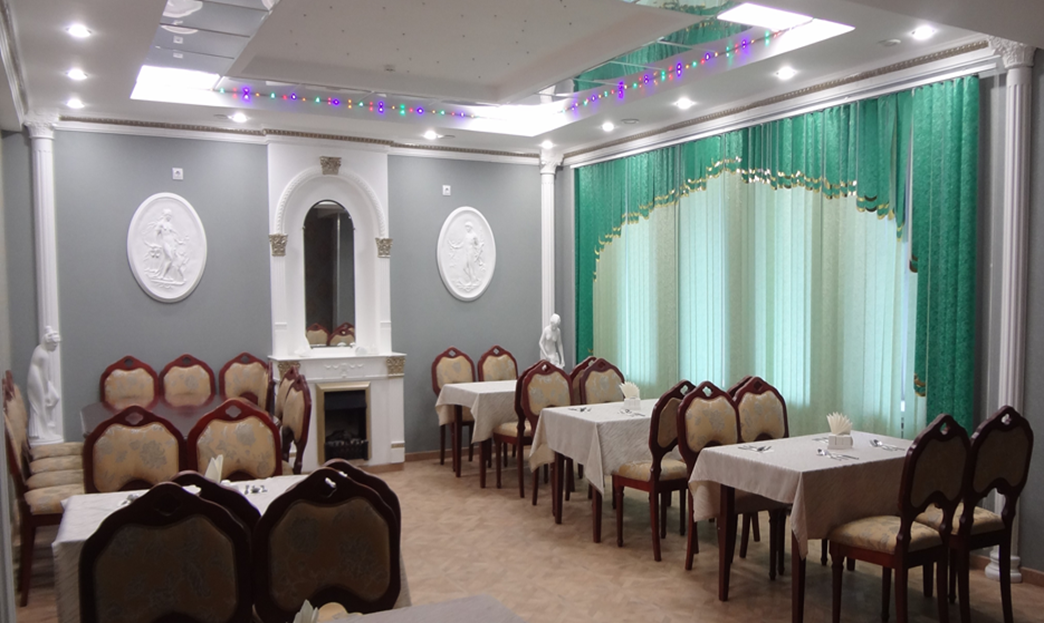 Кафе «Мираж» г.Тосно, ул.Советская, д.7 Банкетный зал - 80 посадочных местКухня русская, европейская, тел. 8(813)61 2-89-38
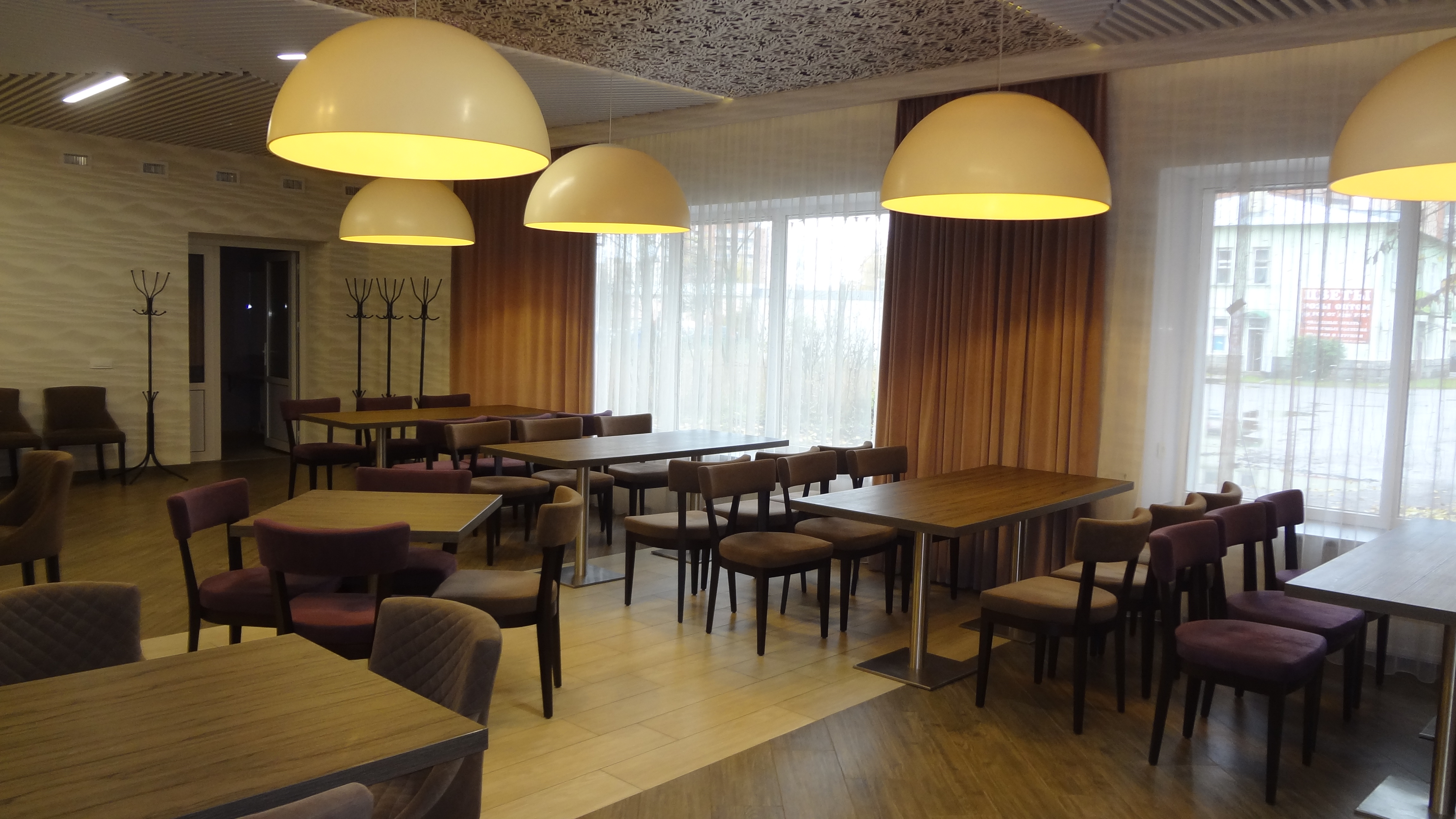 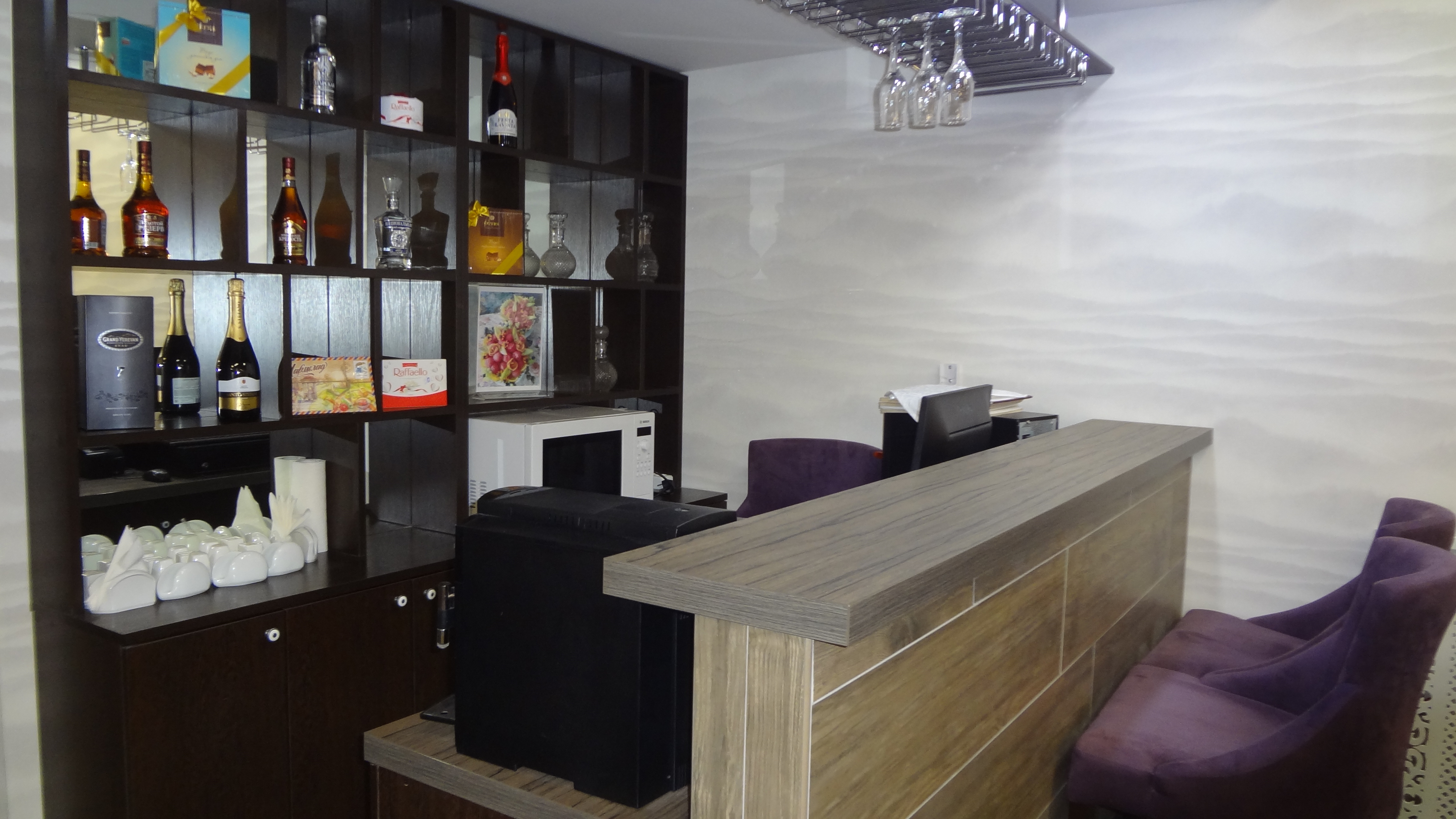 Кафе «Благодать» г.Тосно, пр.Ленина, д.66 2 банкетный зала – 45 + 25 посадочных местКухня русская, европейская, тел. 8(813)61 2-28-30
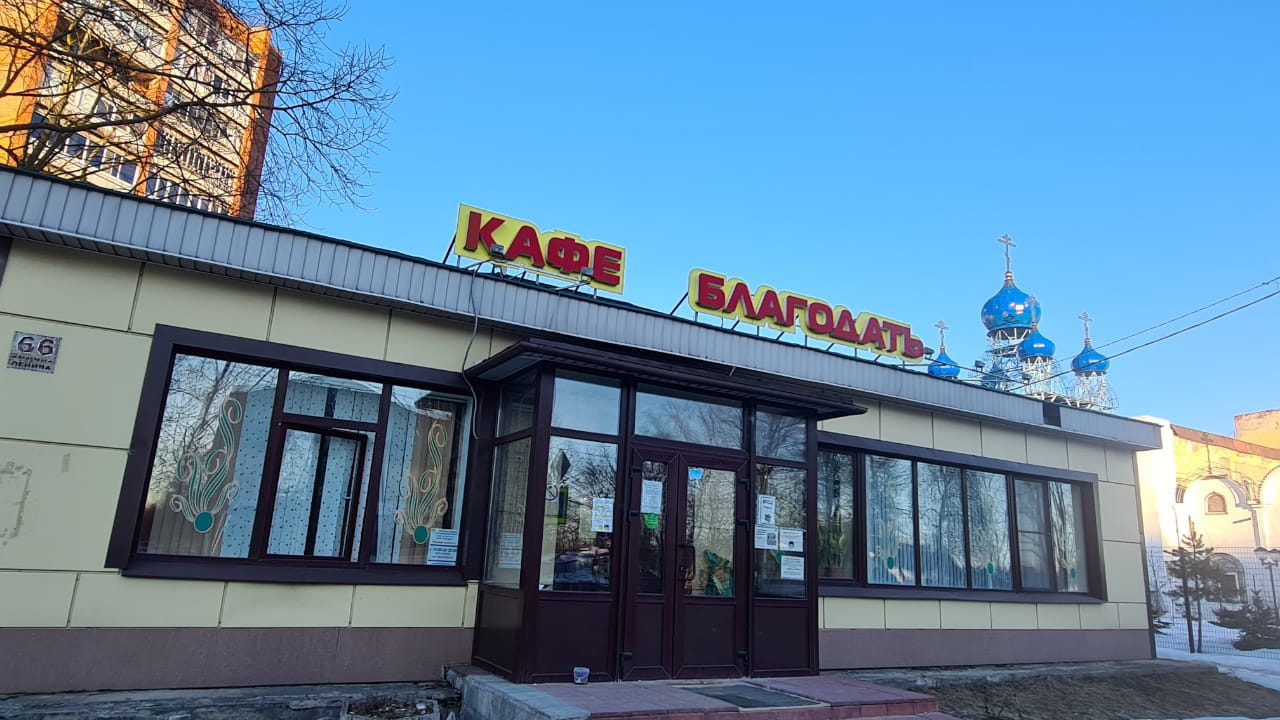 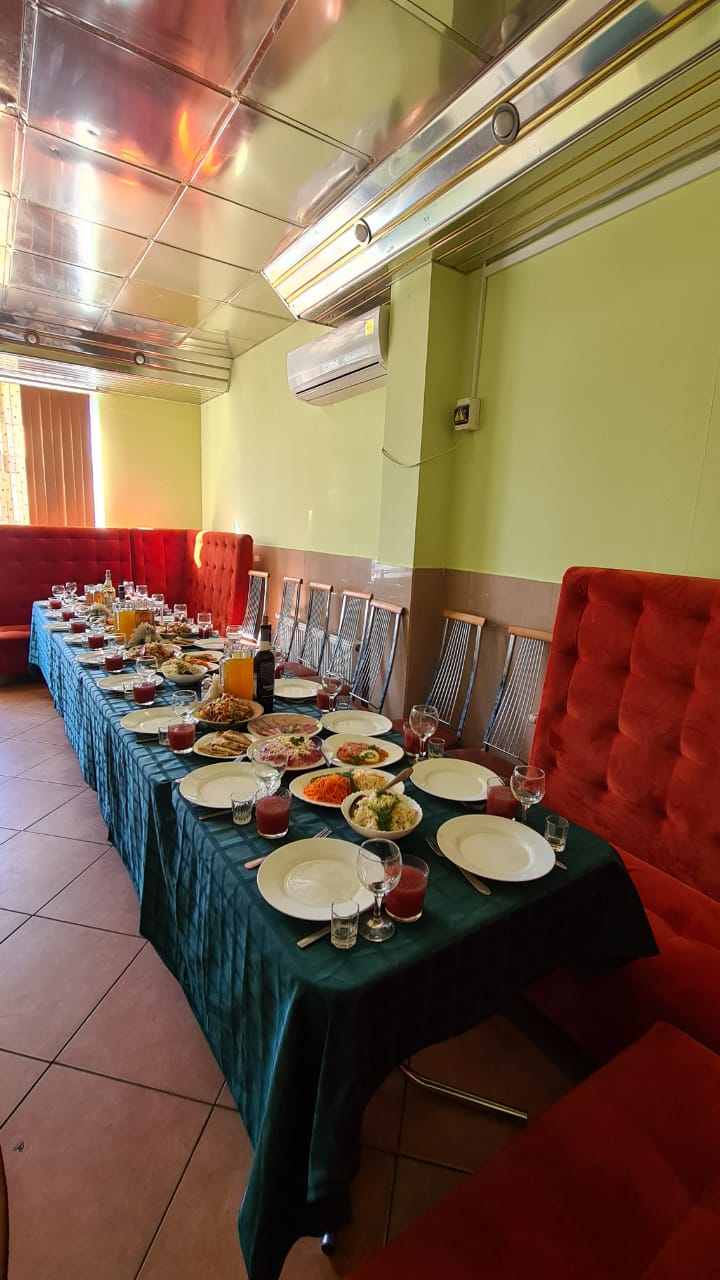 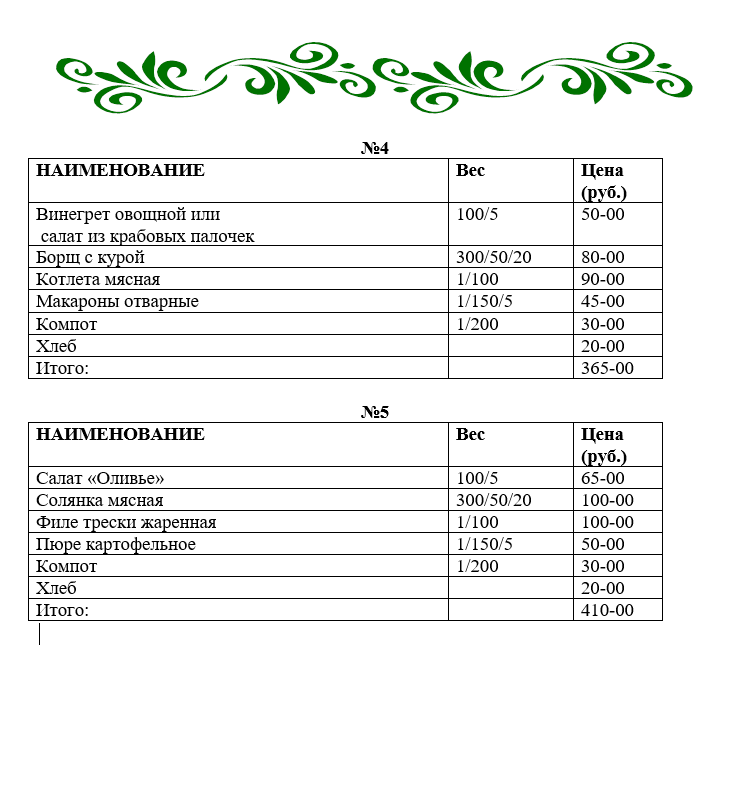